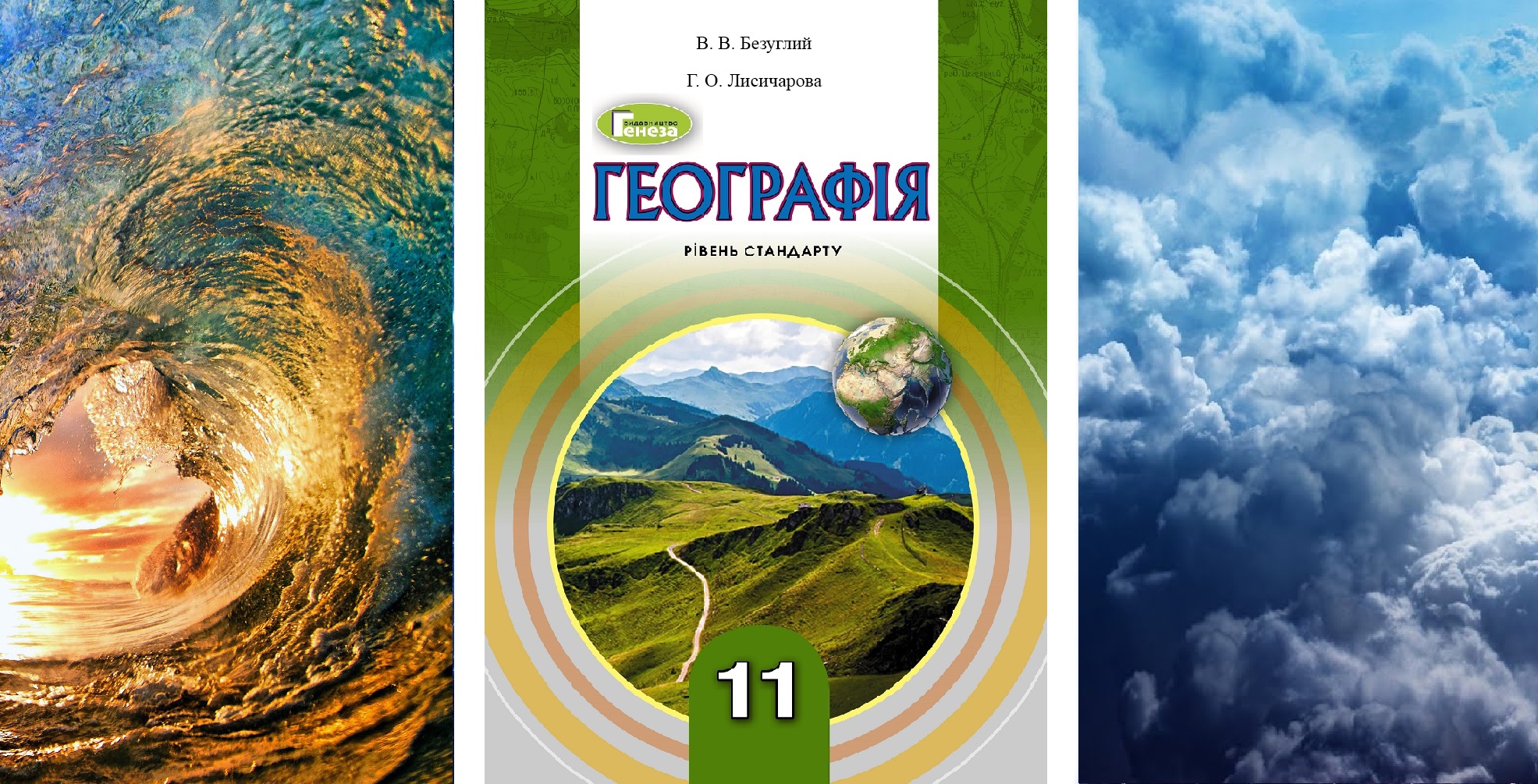 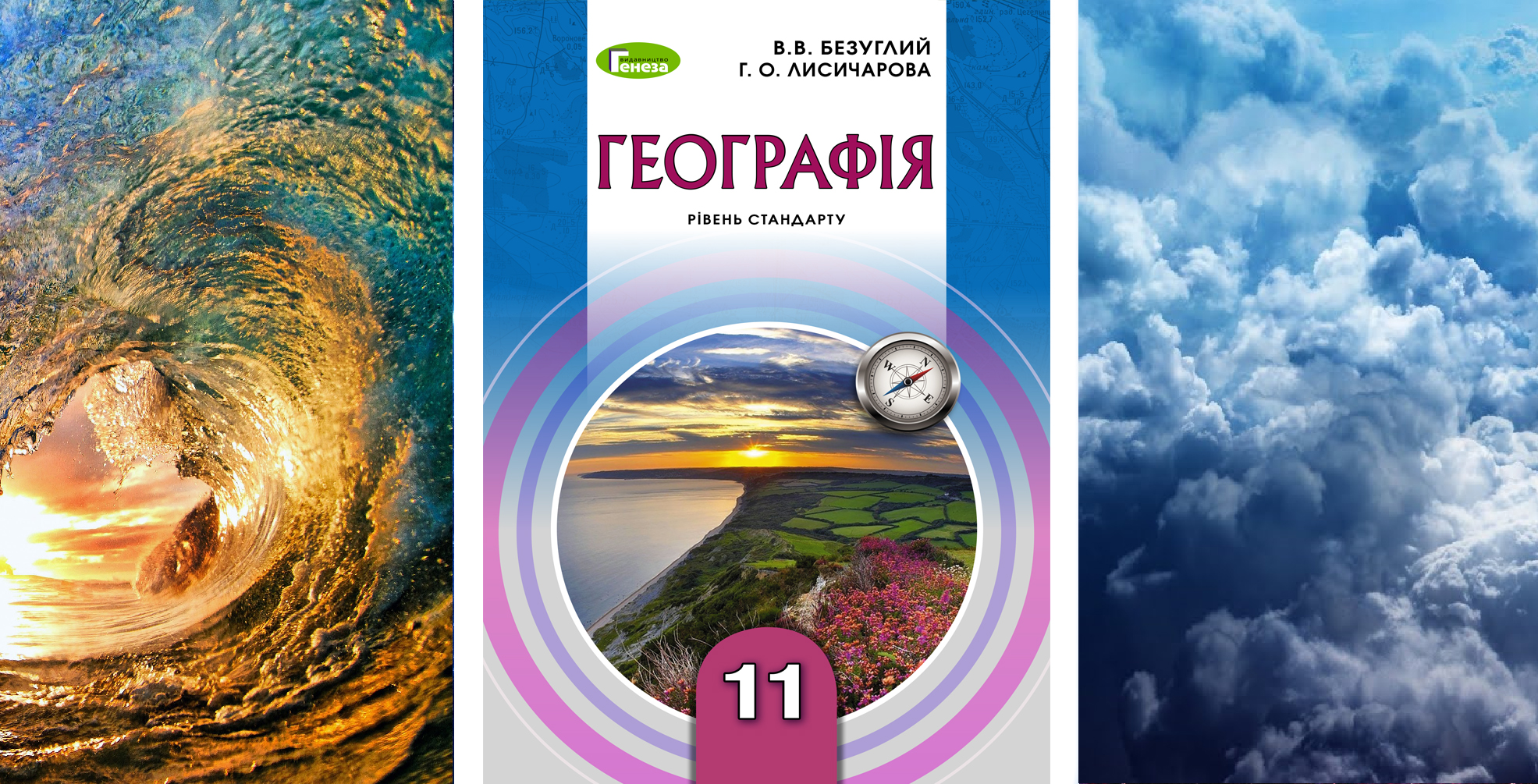 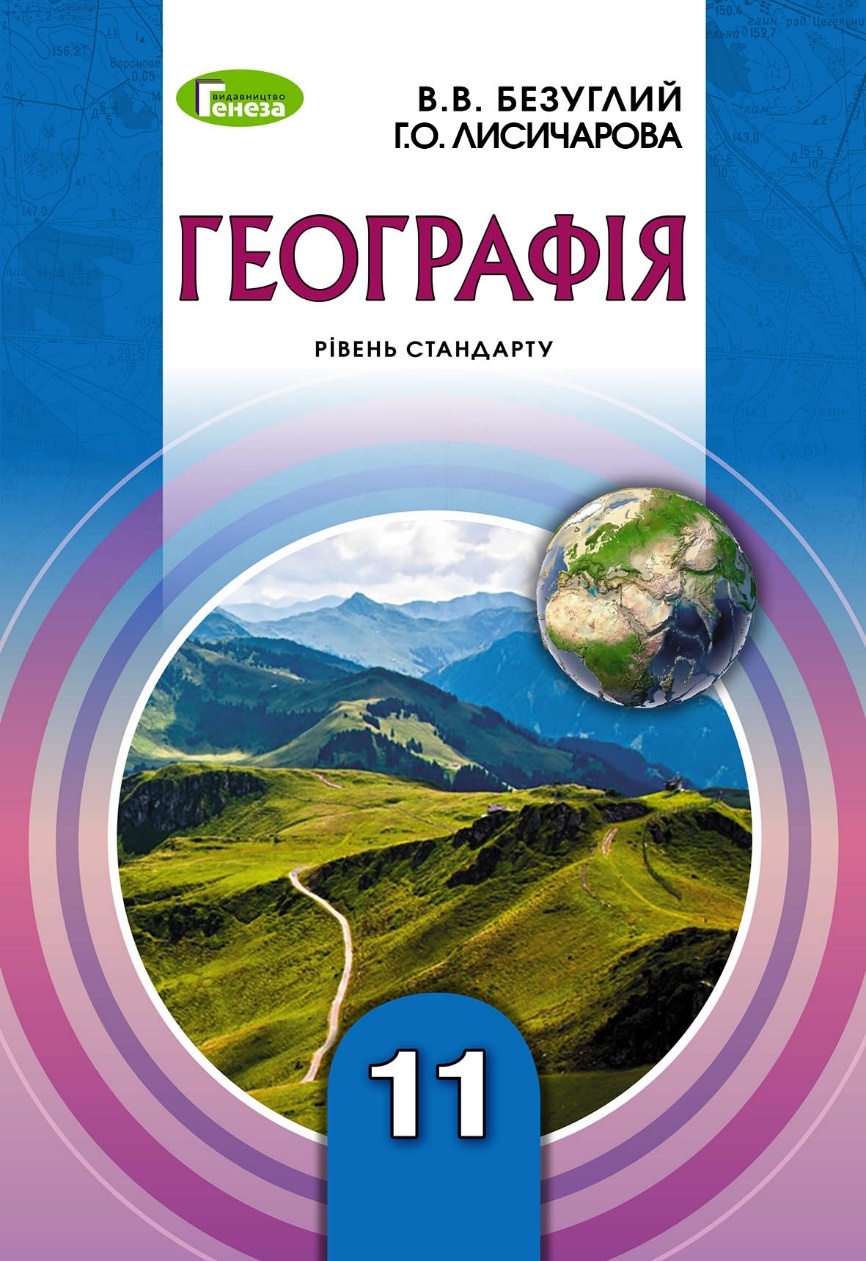 Автори говорятьДля досягнення цілей курсу «Географічний простір Землі» пропонуємо вам підручник, у якому значну увагу приділено реалізації компетентнісного підходу до вивчення географії. Наш підручник забезпечує формування предметної географічної компетентності учнів (ПГКУ), складниками якої є змістовий, операційний, прикладний, емоційно-ціннісний та світоглядний (наукове географічне бачення довкілля на підґрунті географічної картини світу) компоненти у тісному зв’язкуз міжпредметними географічними компетенціями.Підручник містить такі рубрики:1) «На які знання спираємося?» і «На які вміння спираємося?»: інформація щодо очікуваних результатів засвоєння вами матеріалу.2) «Пригадайте», що допоможе пов’язати життєвий досвід учнів з новим матеріалом і поглибити та розширити їхні компетенції.3) «Зауважте», що має на меті звернути увагу школярів на різнобічність матеріалу, який вони вивчають.Параграфи, що орієнтують на розв’язання географічних задач, оснащені зручними і наочними алгоритмами для її виконання.Для закріплення основних тез кожного параграфа уведено рубрики «Підсумуйте свої знання» і «Перевірте, чого навчилися», в яких пропонуємо завдання як для узагальнення знань і тематичних контрольних робіт, так і для набуття досвіду застосування знань і вмінь на практиці (з опорою на відповідні джерела інформації). Теорія курсу в підручнику тісно пов’язана з практикою: включено умови й запропоновані завдання програмних «Практичних робіт» і «Орієнтовні теми для досліджень».
Головними особливостями пропонованого видання є:- доступний унаочнений характер викладу навчального матеріалу (багато чітких яскравих ілюстрацій, які допомагають учням згадати вивчене у попередні роки);- різнорівнева перевірка засвоєння теоретичного матеріалу (задачі, завдання тощо);- залучення інформаційних технологій, які сприяють дослідницькій роботі учнів);- чіткість і логічність подання інформації.
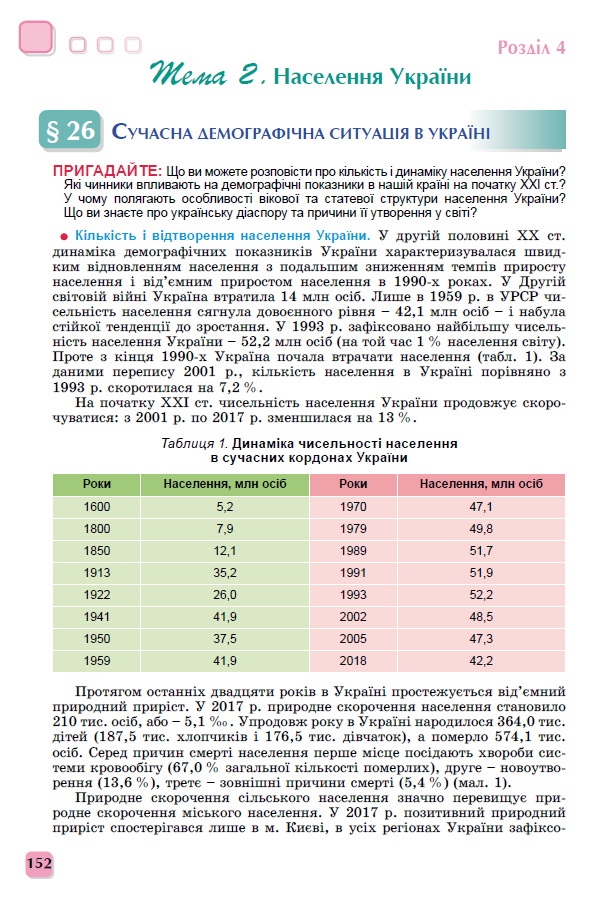 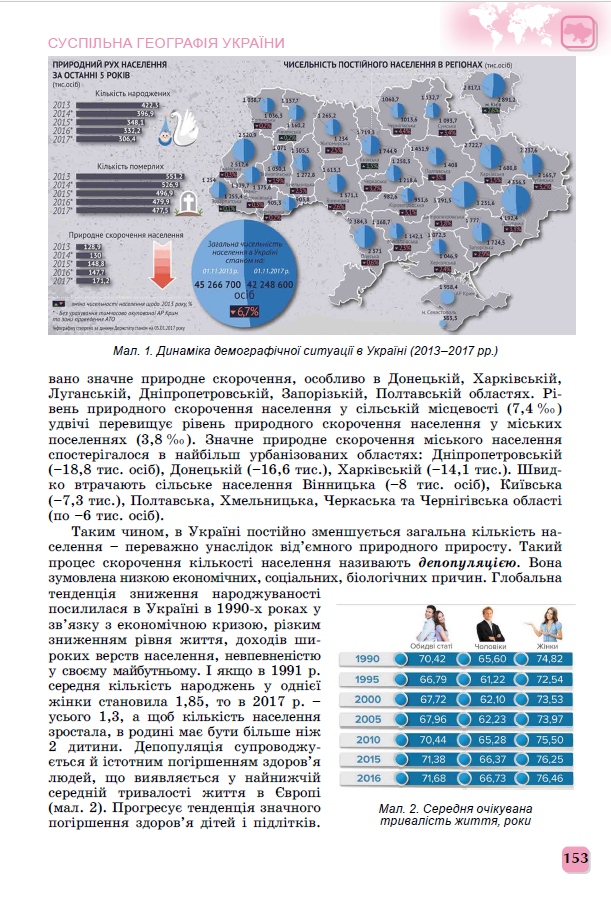 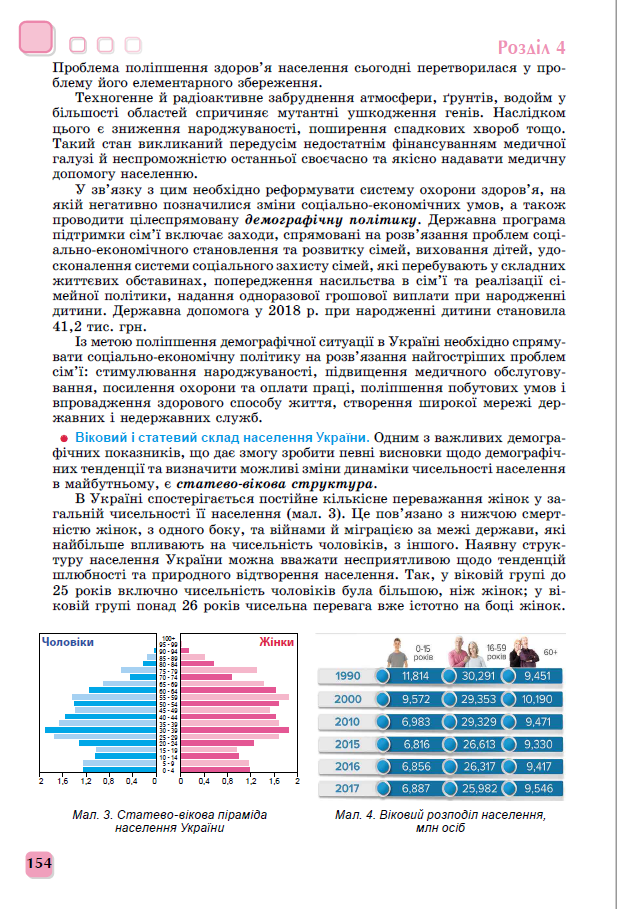 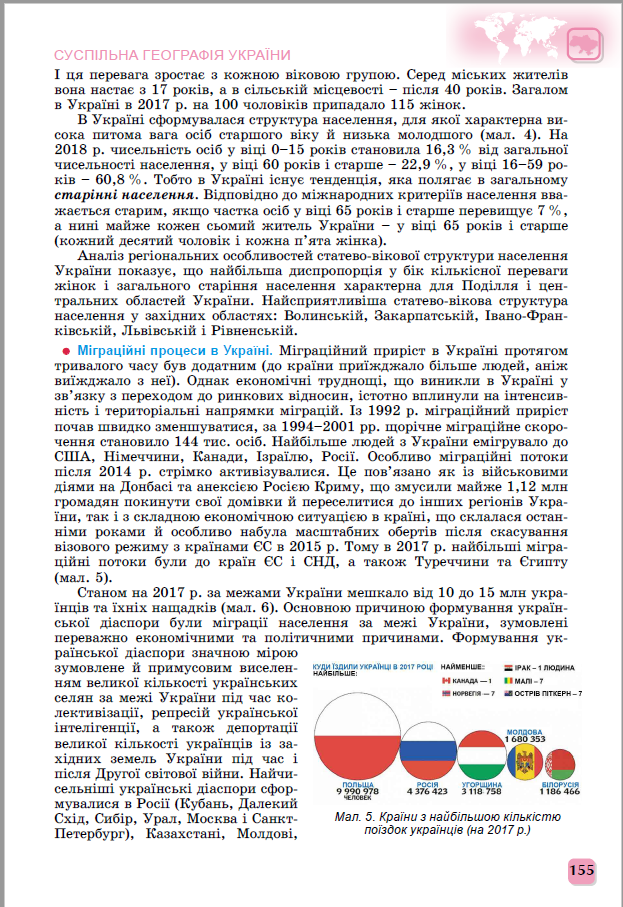 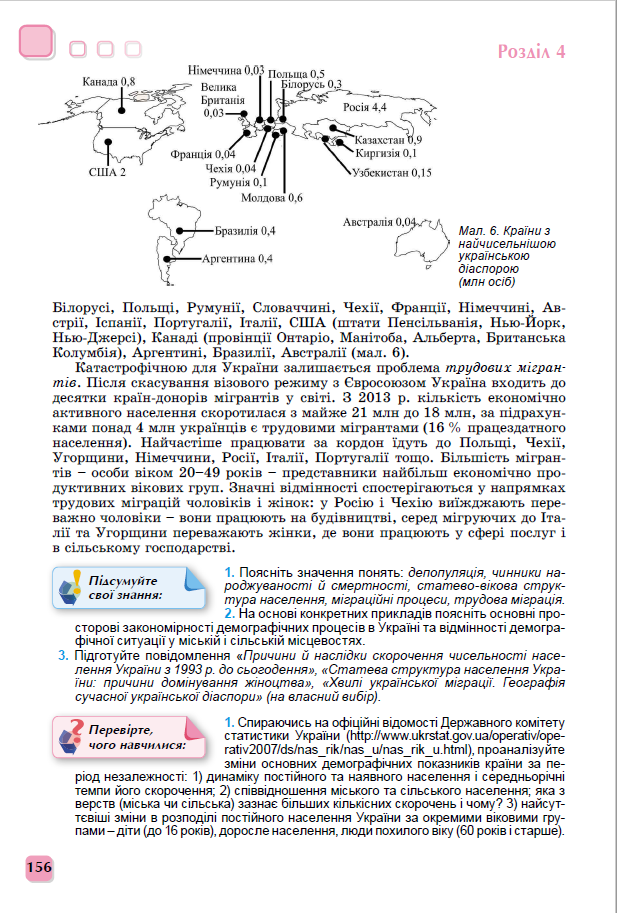 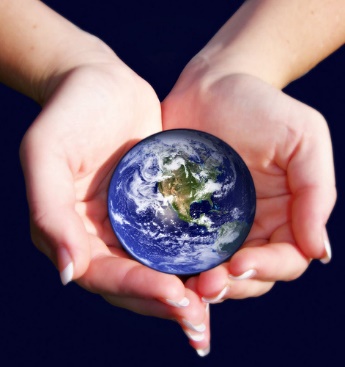 Дякуємо за увагу!